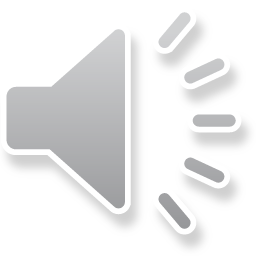 HĐTN,HN LỚP 7
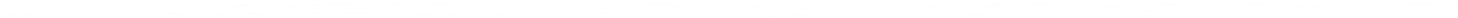 CHỦ ĐỀ 3: HỢP TÁC THỰC HIỆN NHIỆM VỤ CHUNG
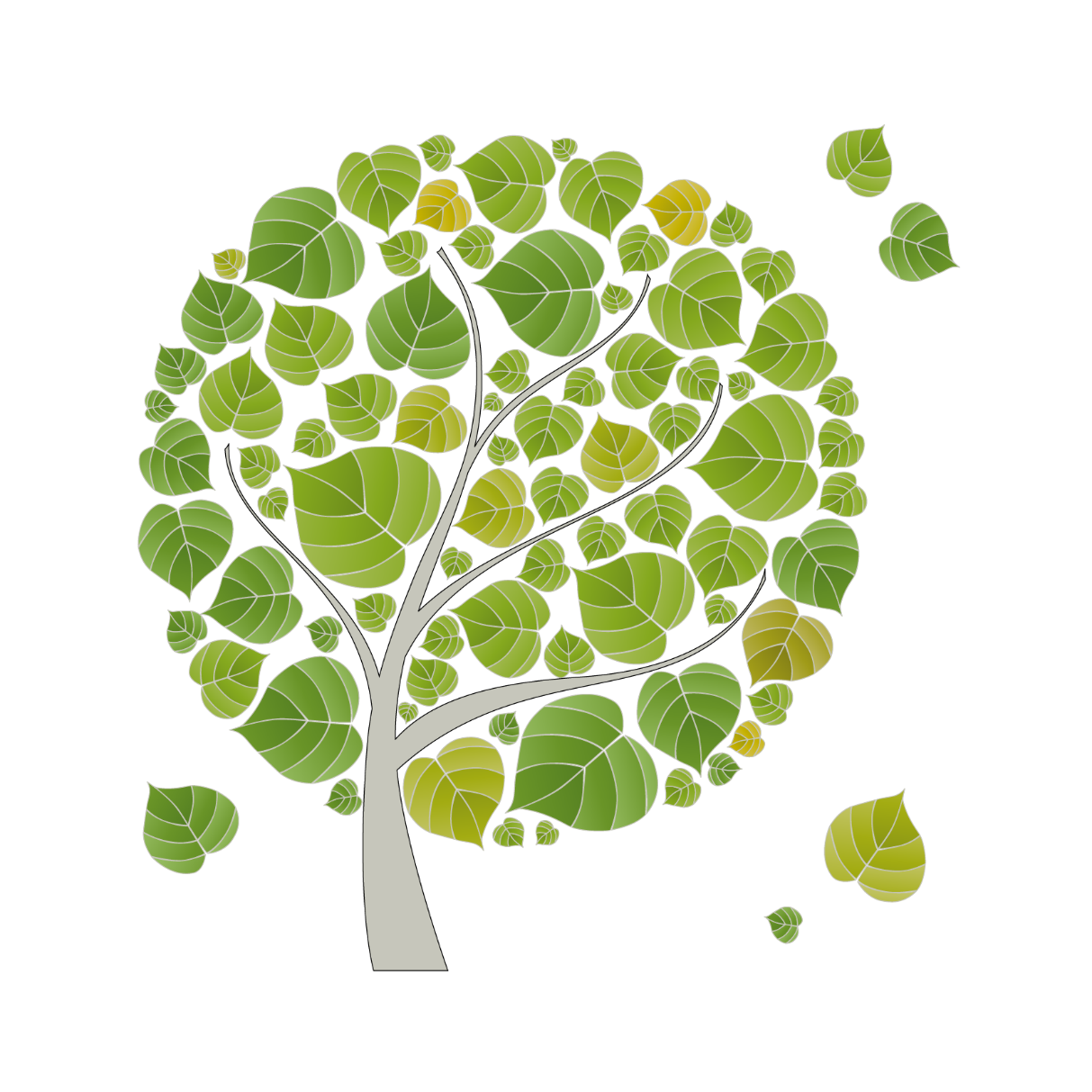 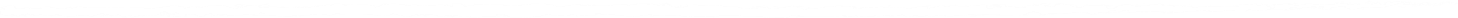 KHỞI ĐỘNG
TRÒ CHƠI: “ĂN KẸO”
Mỗi HS sẽ được tặng 1 viên kẹo, HS chỉ đc duỗi thẳng tay, được dùng những ngón tay, không gập khuỷu tay. Đội nào bóc được kẹo và ăn đầu tiên sẽ giành chiến thắng.
KHÁM PHÁ - KẾT NỐI KINH NGHIỆM
1. Tìm hiểu biểu hiện và ý nghĩa của sự hợp tác
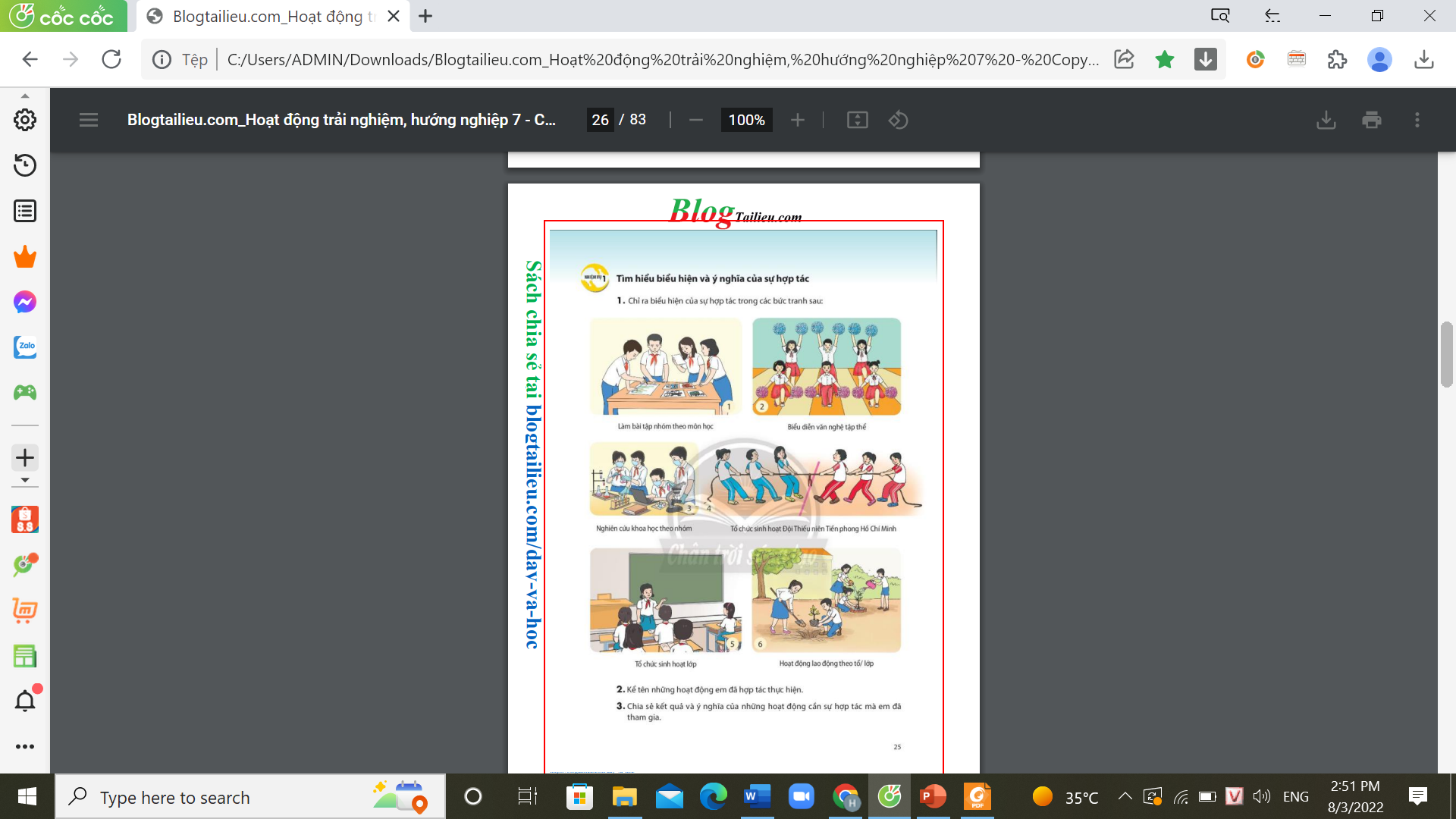 Chỉ ra biểu hiện của sự hợp tác trong các bức tranh trên?
KHÁM PHÁ - KẾT NỐI KINH NGHIỆM
1. Tìm hiểu biểu hiện và ý nghĩa của sự hợp tác
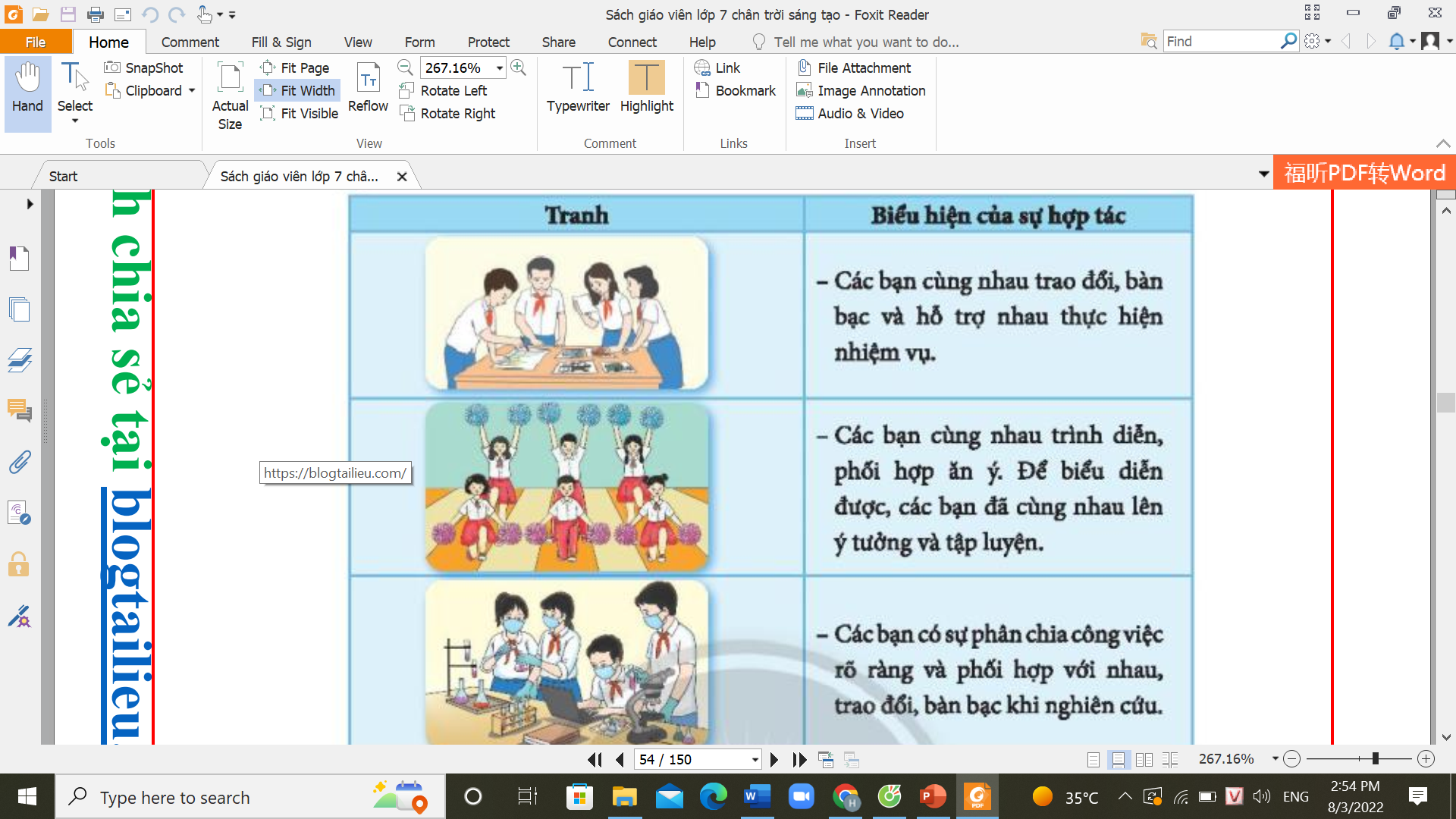 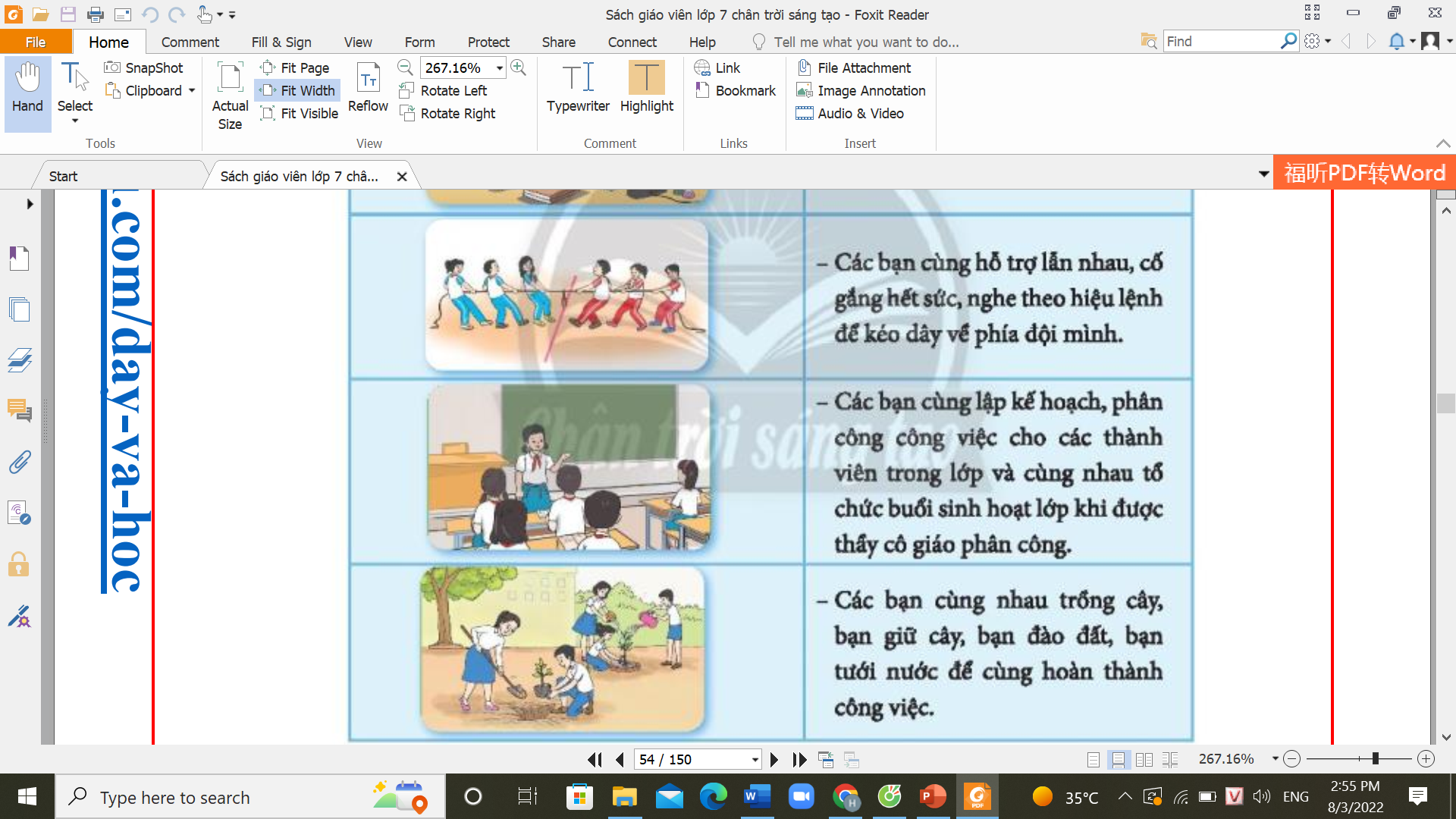 1. Tìm hiểu biểu hiện và ý nghĩa của sự hợp tác
1. Ai đã từng hợp tác với thầy cô và các bạn?

。
Hợp tác
01
Em đã tham gia những hoạt động nào cần sự hợp tác?
Theo em, vì sao những nhiệm vụ ấy cần sự hợp tác?
02
0.5 秒延迟符，无
意义，可删除.
1. Tìm hiểu biểu hiện và ý nghĩa của sự hợp tác
Những hoạt động cần sự hợp tác
Nhiệm vụ một mình không làm được vì thiếu năng lực.
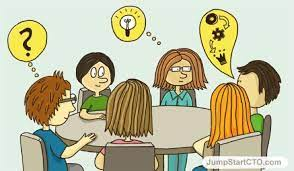 Nhiệm vụ một mình không làm được do thiếu phương tiện và công cụ thực hiện.
Nhiệm vụ một mình không làm được do thời gian quá gấp.
Nhiệm vụ yêu cầu là sản phẩm của nhóm/của nhiều người…
1. Tìm hiểu biểu hiện và ý nghĩa của sự hợp tác
Chia sẻ về kết quả và ý nghĩa của những hoạt động hợp tác 
mà em đã từng tham gia?
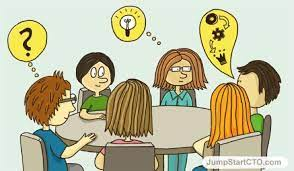 2. Tìm hiểu các bước hợp tác thực hiện nhiệm vụ chung
NHÓM 4
NHÓM 1
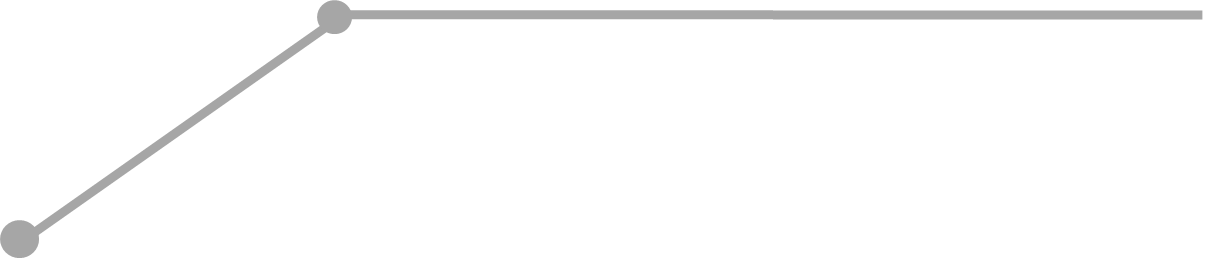 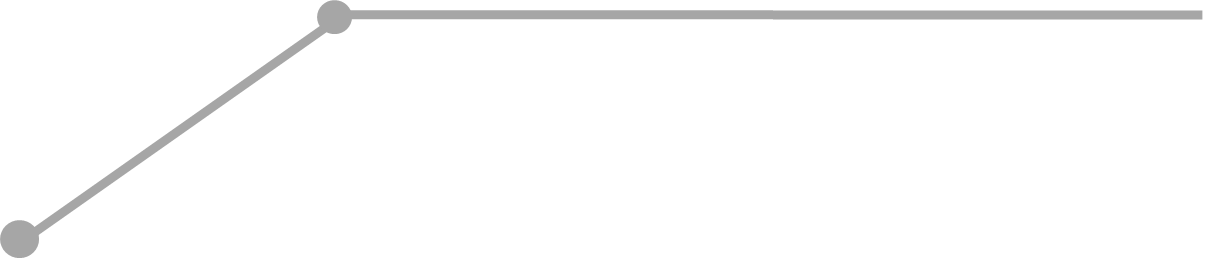 Đánh giá hiệu quả quá trình hợp tác thực hiện nhiệm vụ chung
Cùng xác định nhiệm vụ cần sự hợp tác
Nội dung cụ thể?
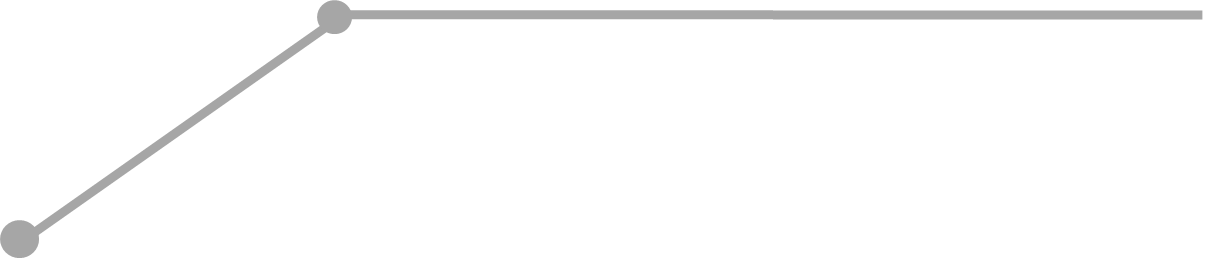 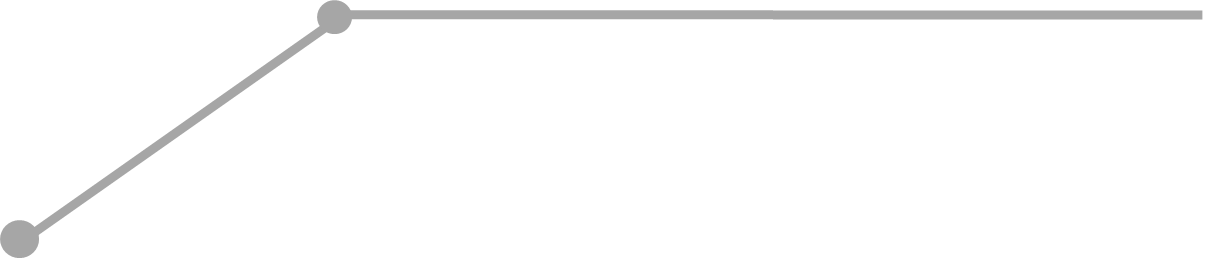 NHÓM 3
NHÓM 2
Hợp tác thực hiện nhiệm vụ chung theo kế hoạch
Cùng lập kế hoạch hợp tác thực hiện nhiệm vụ chung
2. Tìm hiểu các bước hợp tác thực hiện nhiệm vụ chung
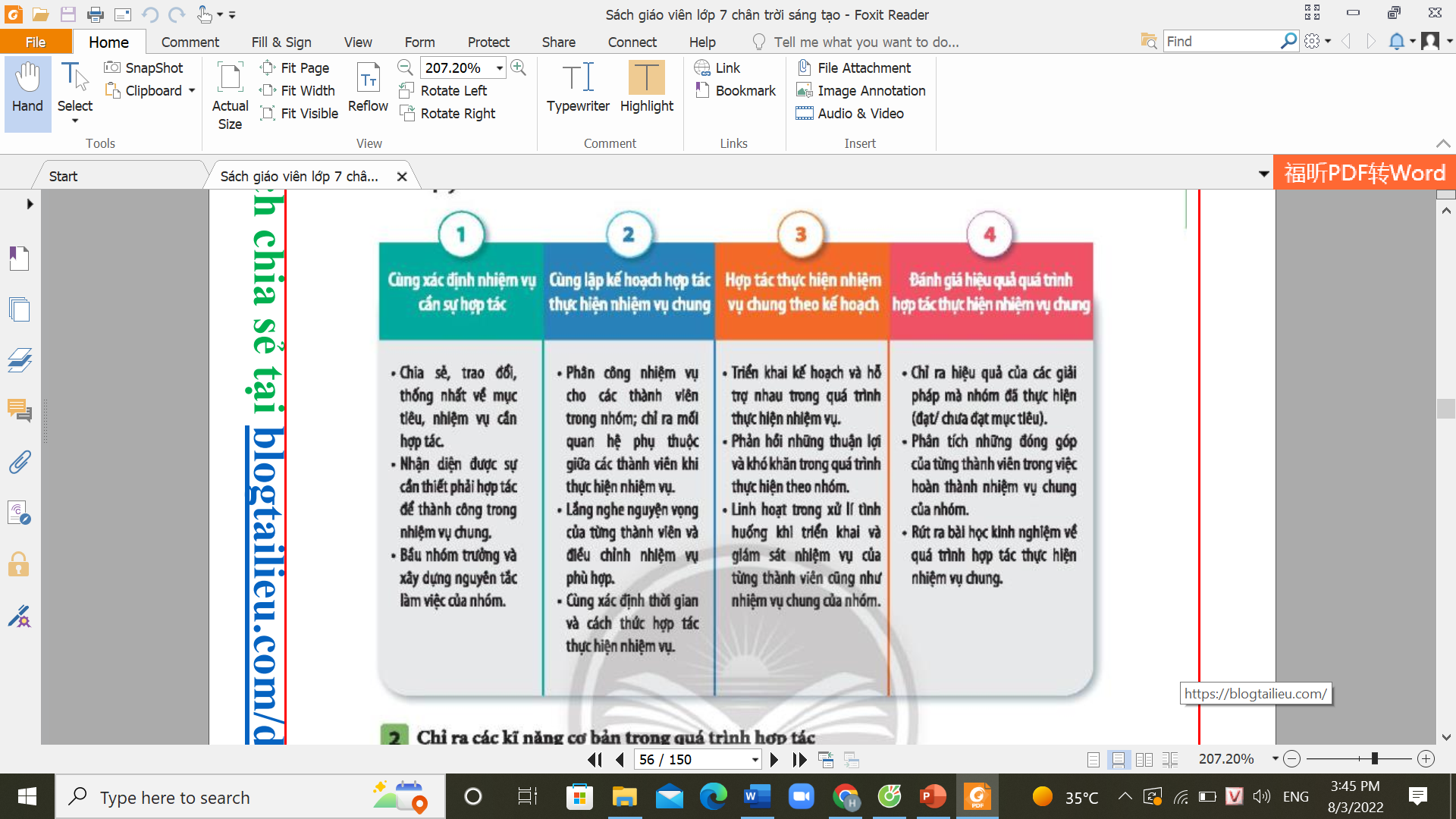 3. Rèn luyện kĩ năng hợp tác với các bạn
KHÁM PHÁ
Xử lí tình huống
Nhóm 1 và 2: Tình huống 1 
Nhóm 3 và 4: Tình huống 2
Nhóm 5 và 6: Tình huống 3
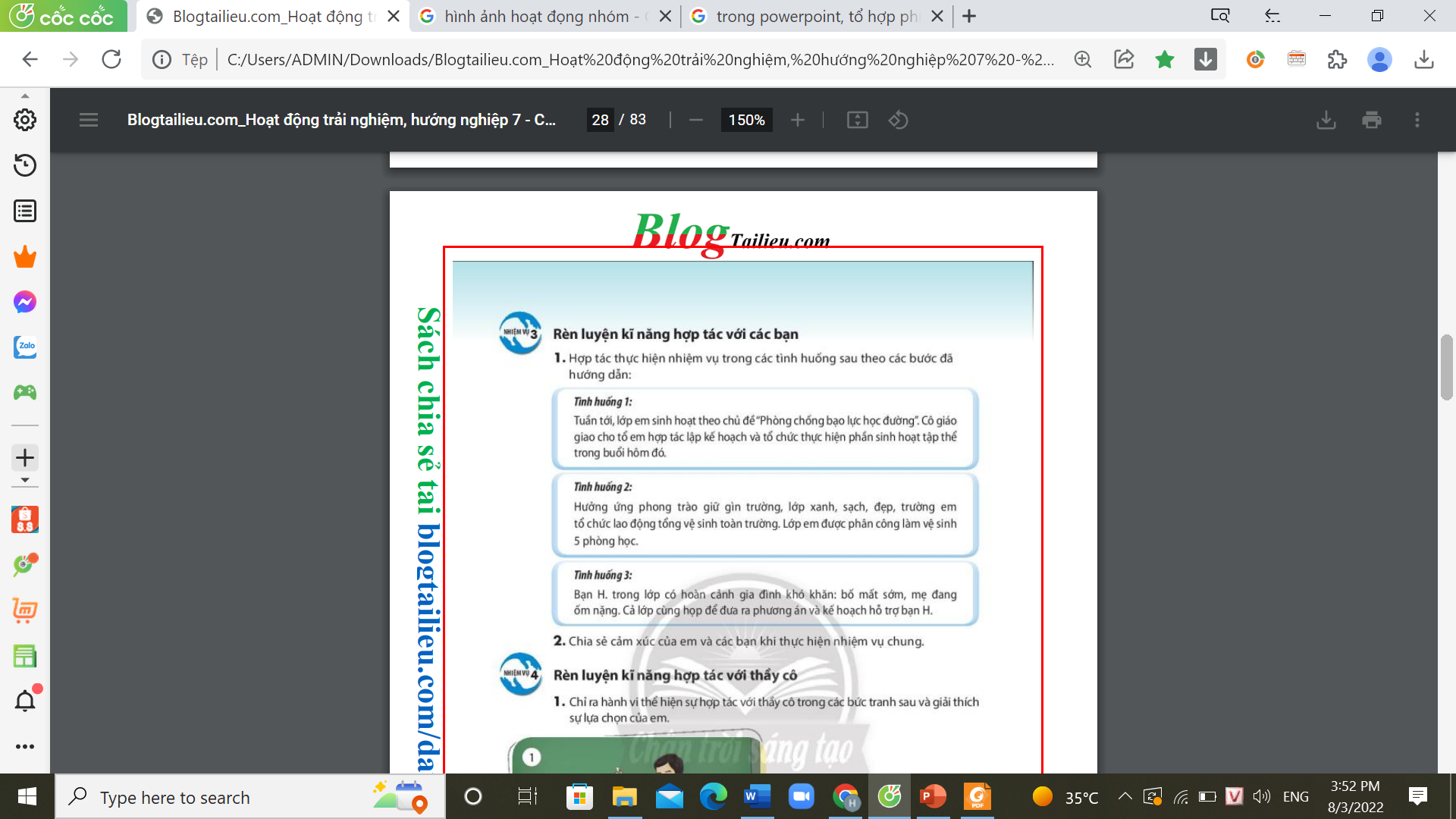 3. Rèn luyện kĩ năng hợp tác với các bạn
KHÁM PHÁ
Phỏng vấn - Chia sẻ
+ Cảm xúc của bạn khi tham gia hợp tác cùng các bạn trong nhóm/ tổ?
+ Sau khi hợp tác cùng nhau thực hiện nhiệm vụ chung này bạn học được điều gì?
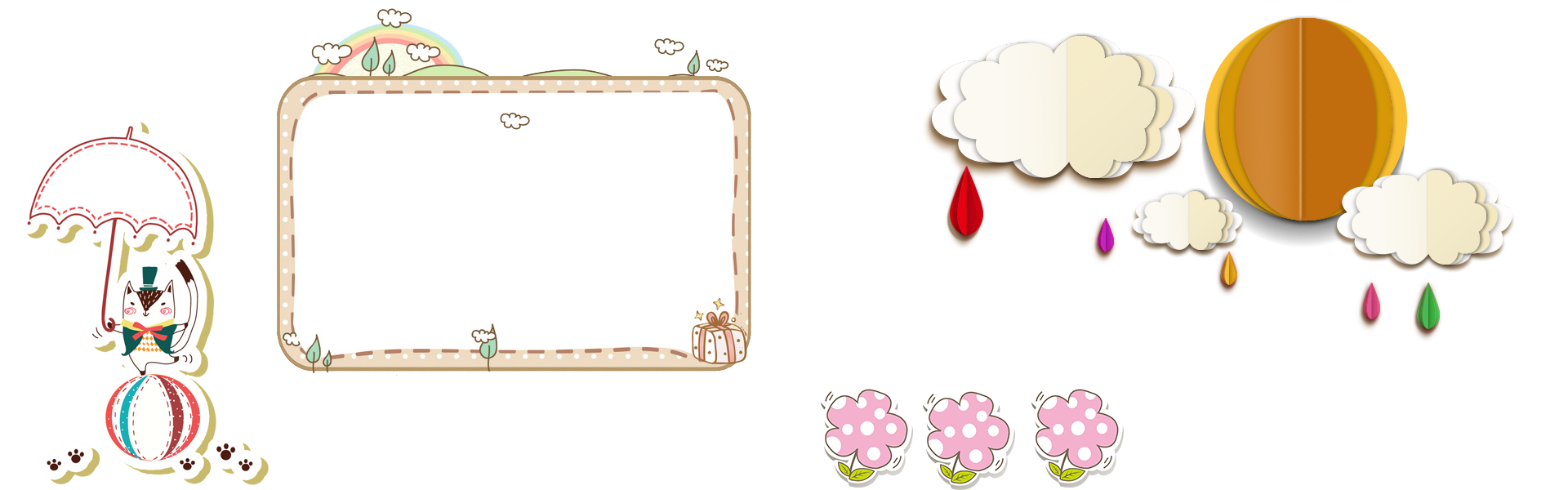 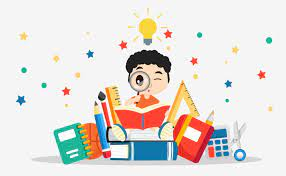 4. Rèn luyện kĩ năng hợp tác với thầy cô
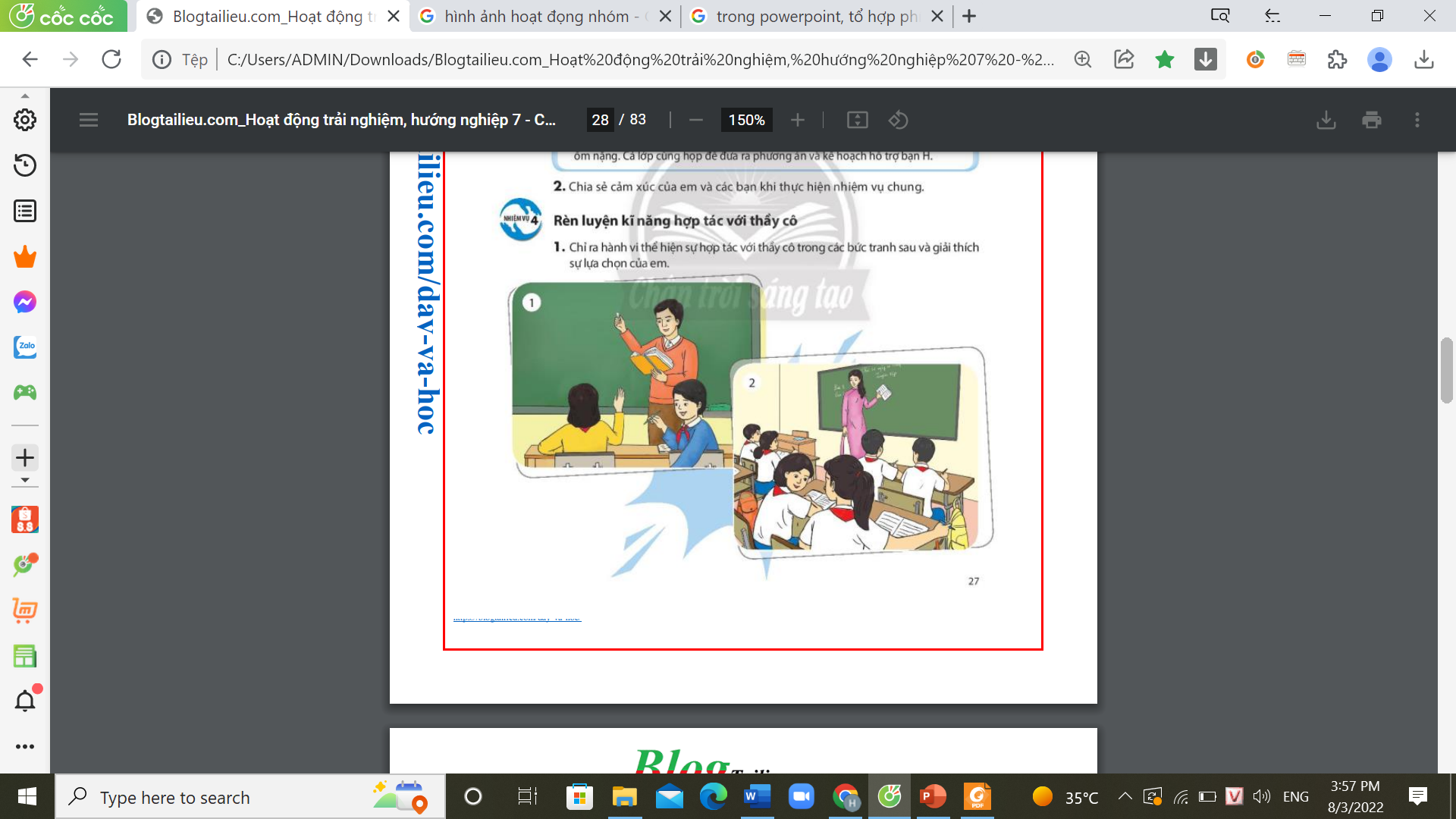 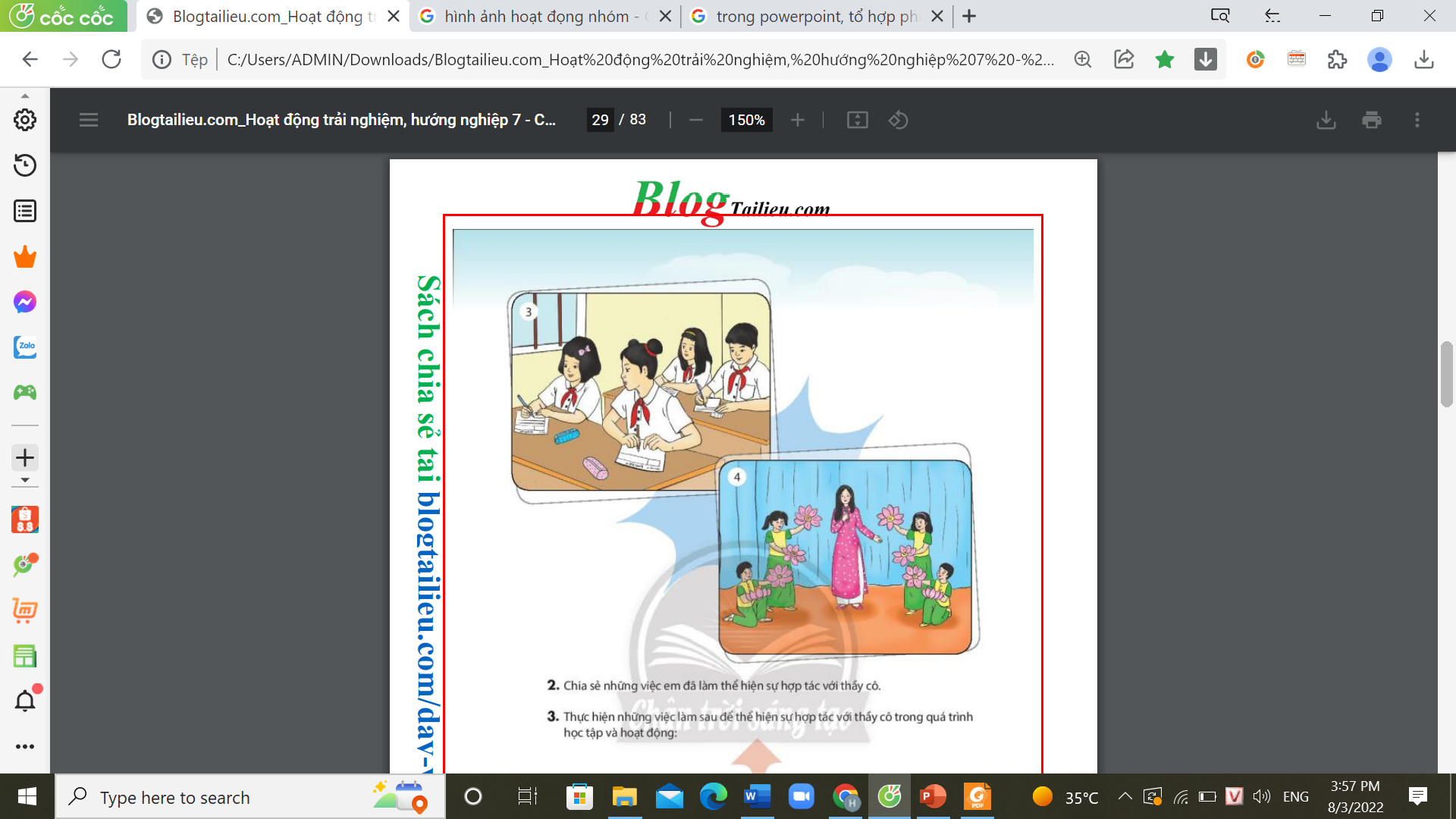 Thầy cô sẽ cảm thấy như thế nào với tinh thần hợp tác/không hợp tác của HS trong những tình huống trên?
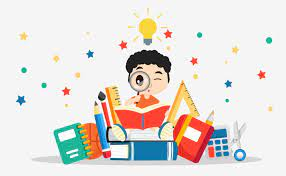 4. Rèn luyện kĩ năng hợp tác với thầy cô
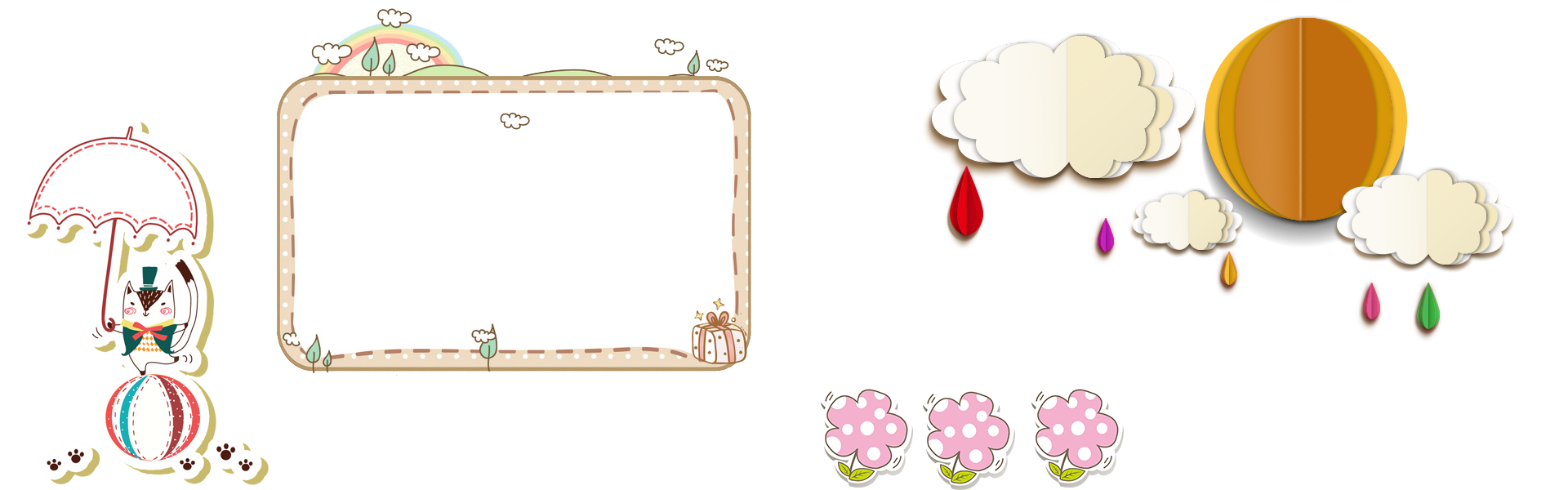 4. Rèn luyện kĩ năng hợp tác với thầy cô
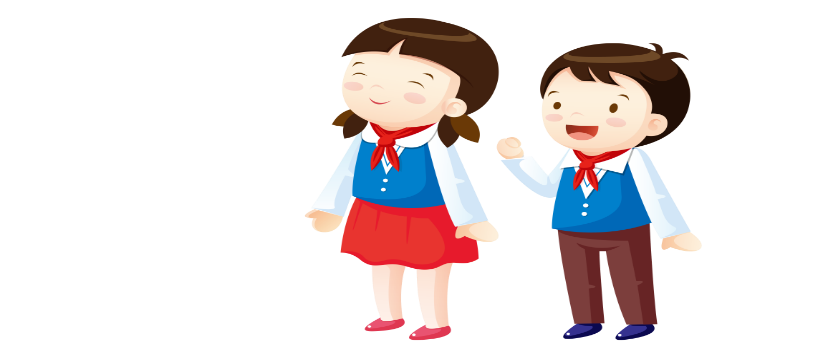 Sắm vai xử lí tình huống theo nhóm
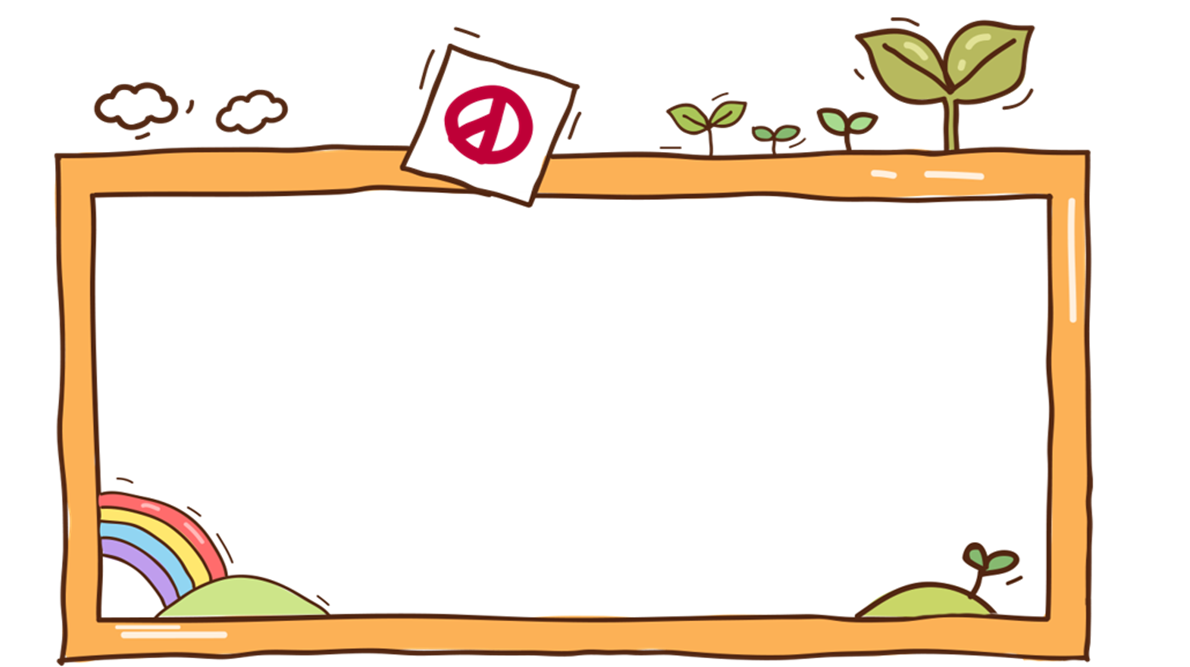 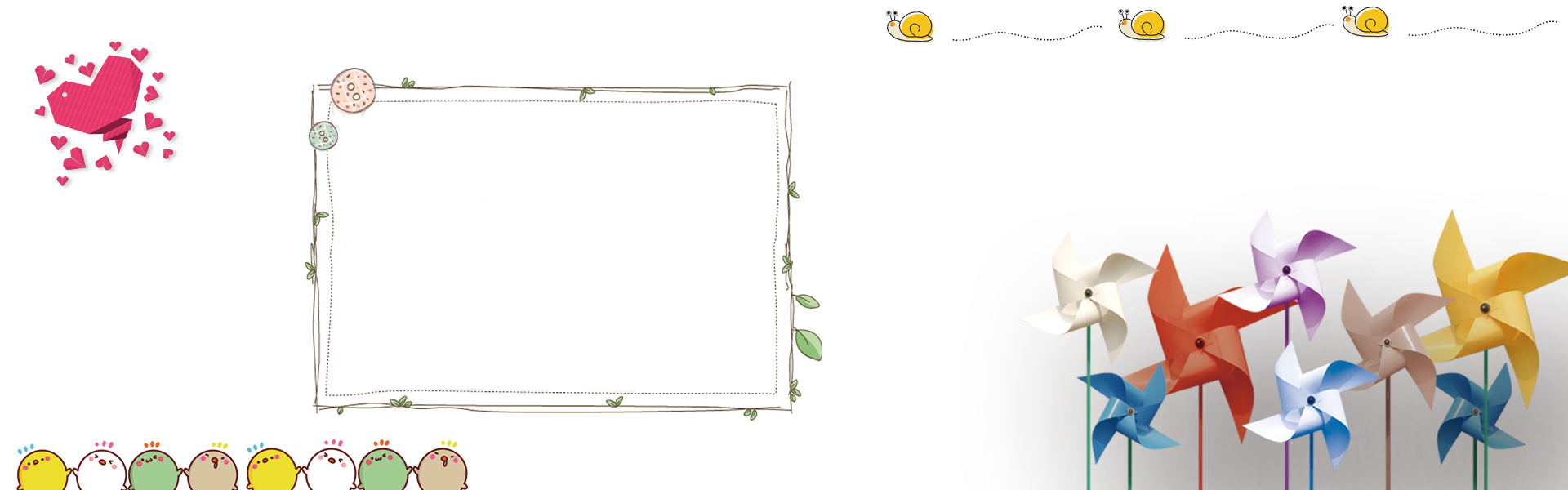 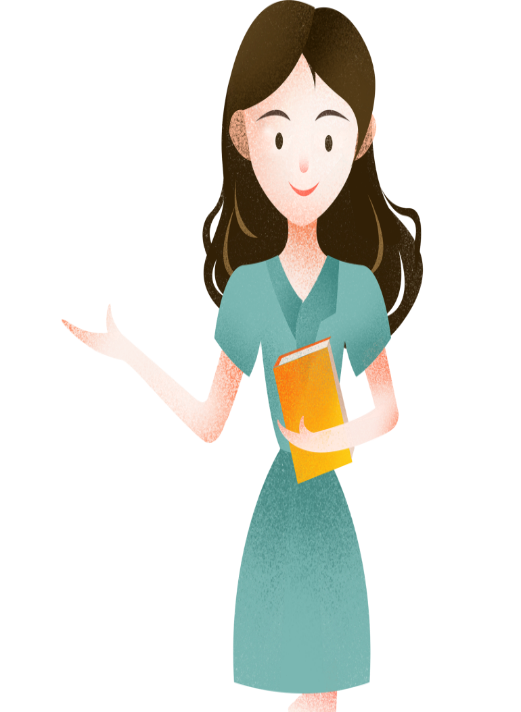 5. Rèn luyện kĩ năng hợp tác giải quyết vấn đề nảy sinh
Xác định những vấn đề nảy sinh trong các tình huống sau 
và đề xuất cách giả quyết
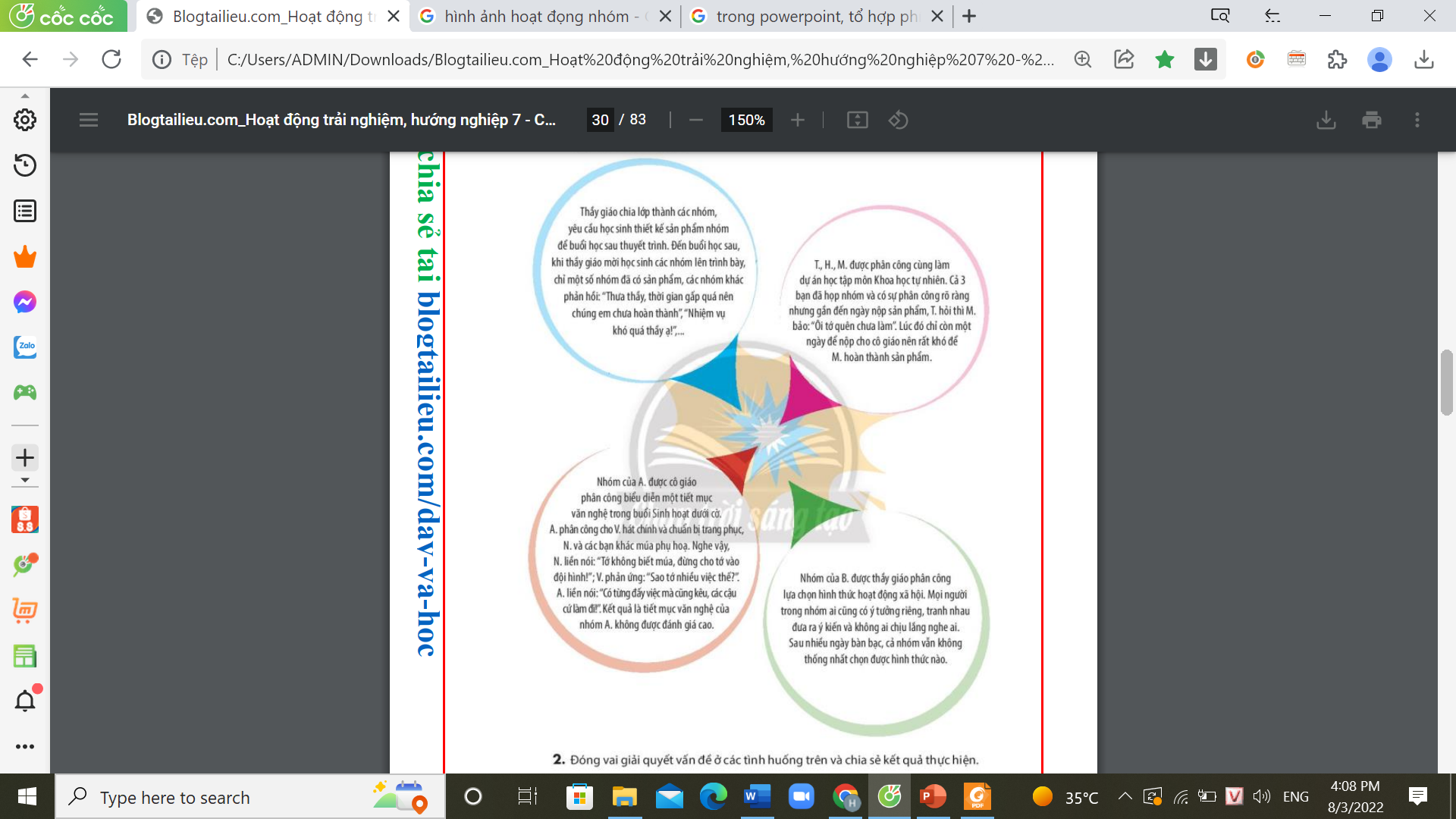 5. Rèn luyện kĩ năng hợp tác giải quyết vấn đề nảy sinh
Sắm vai giải quyết những vấn đề nảy sinh trong các tình huống sau
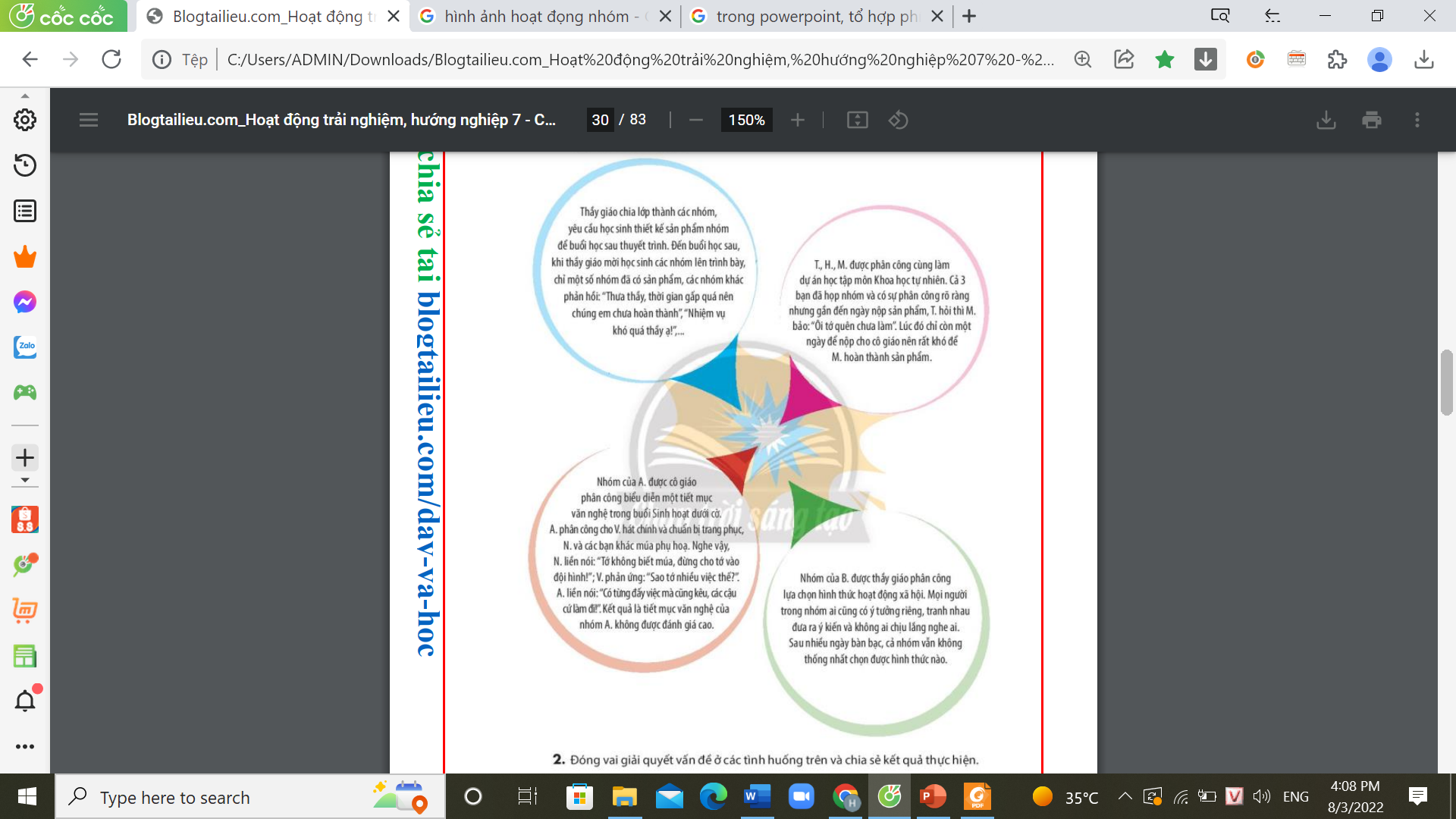 5. Rèn luyện kĩ năng hợp tác giải quyết vấn đề nảy sinh
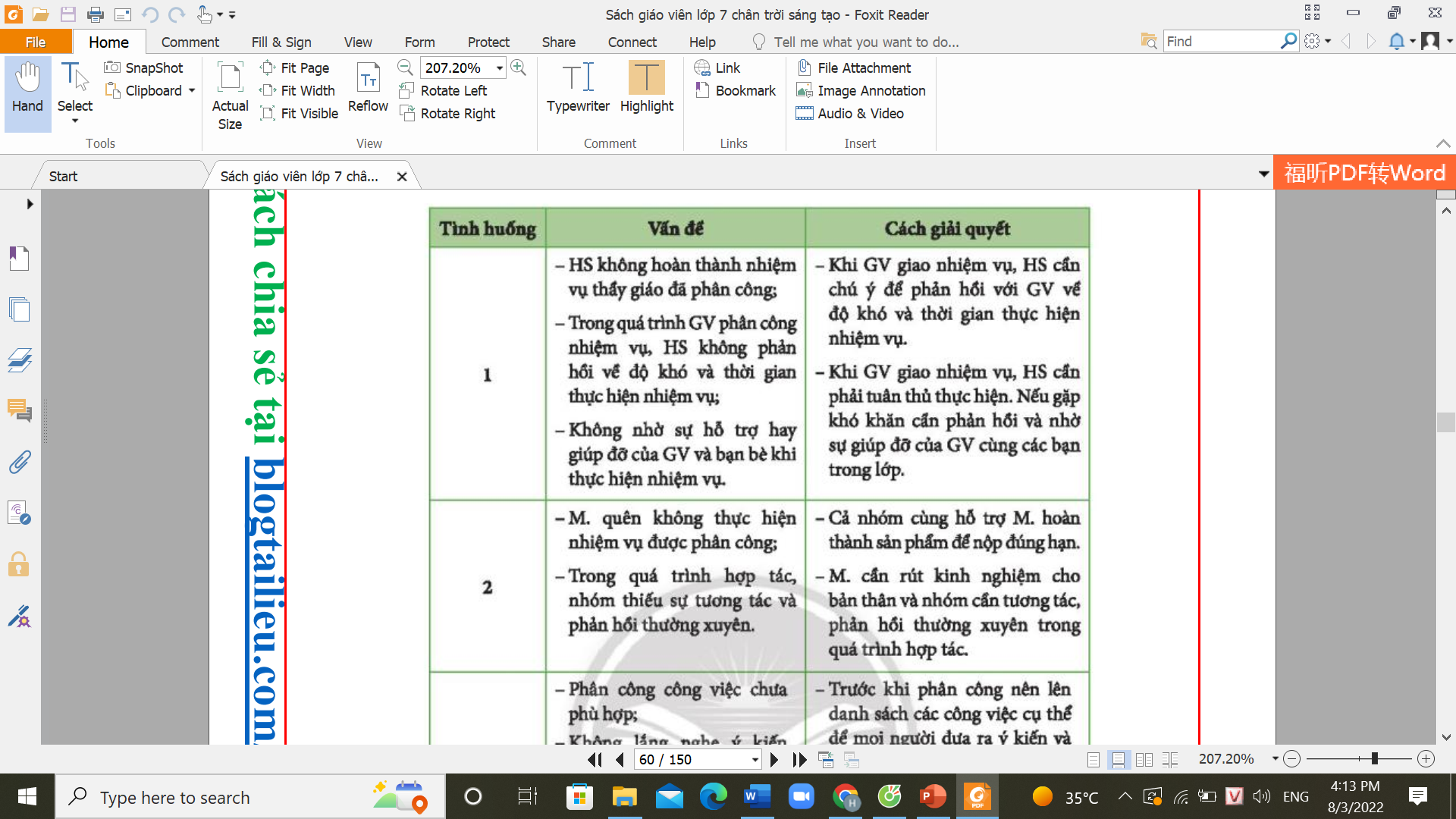 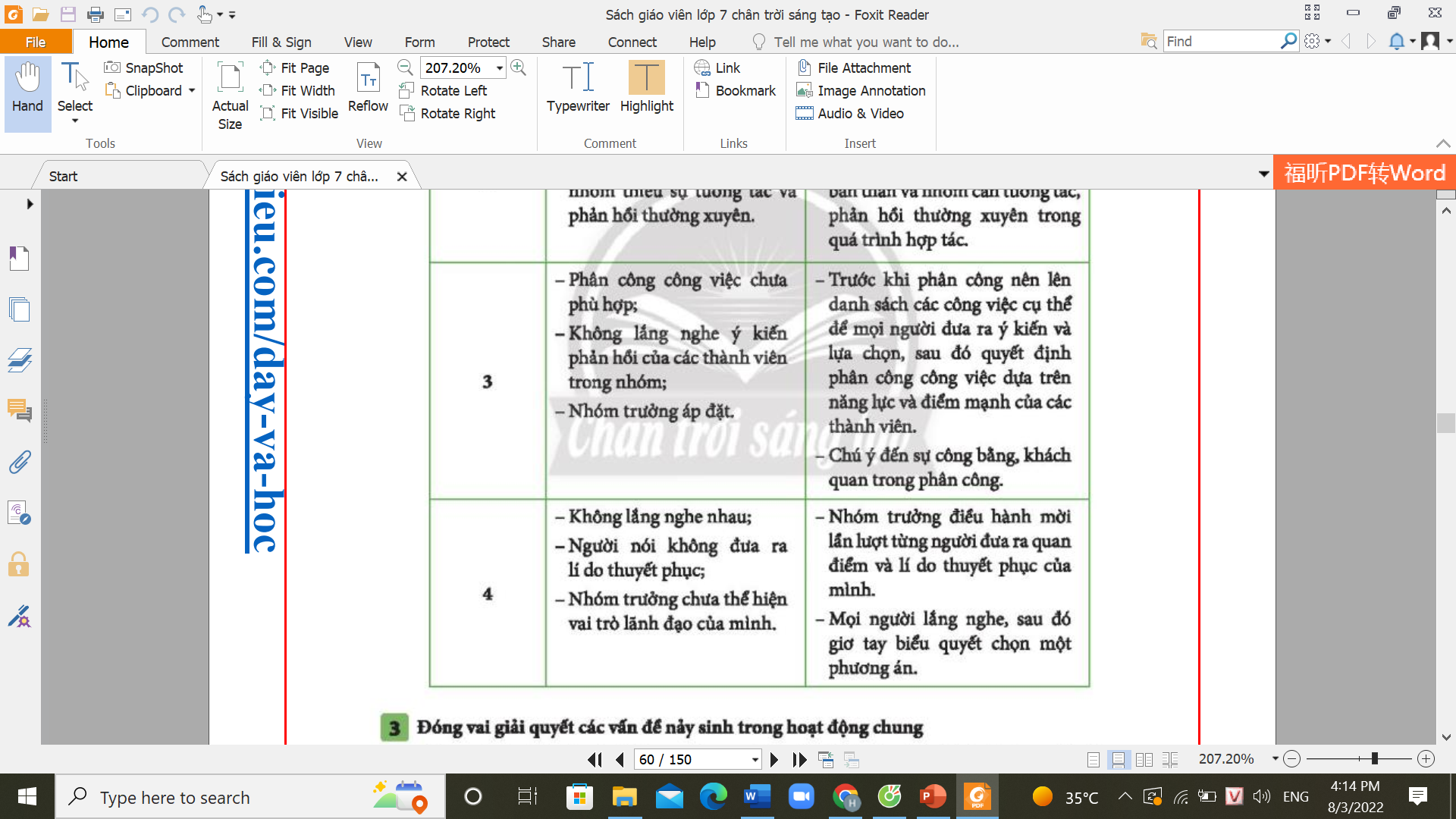 6. Phát triển mối quan hệ với thầy cô và các bạn
Trò chơi
HS hát và làm theo lời bài hát
“Cầm tay nhau đi xem ai có giận hờn chi. Mình là an hem, có chi đâu mà giận hờn. Cầm tay nhau đi, hãy cầm cái tay nhau đi”.
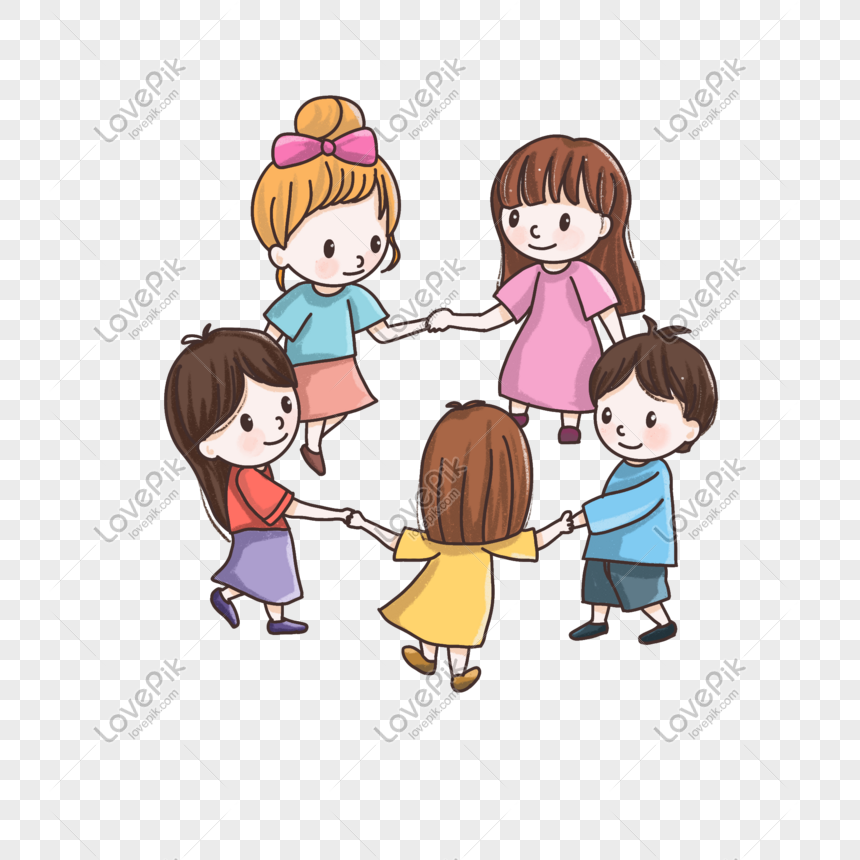 6. Phát triển mối quan hệ với thầy cô và các bạn
Sắm vai xử lí tình huống
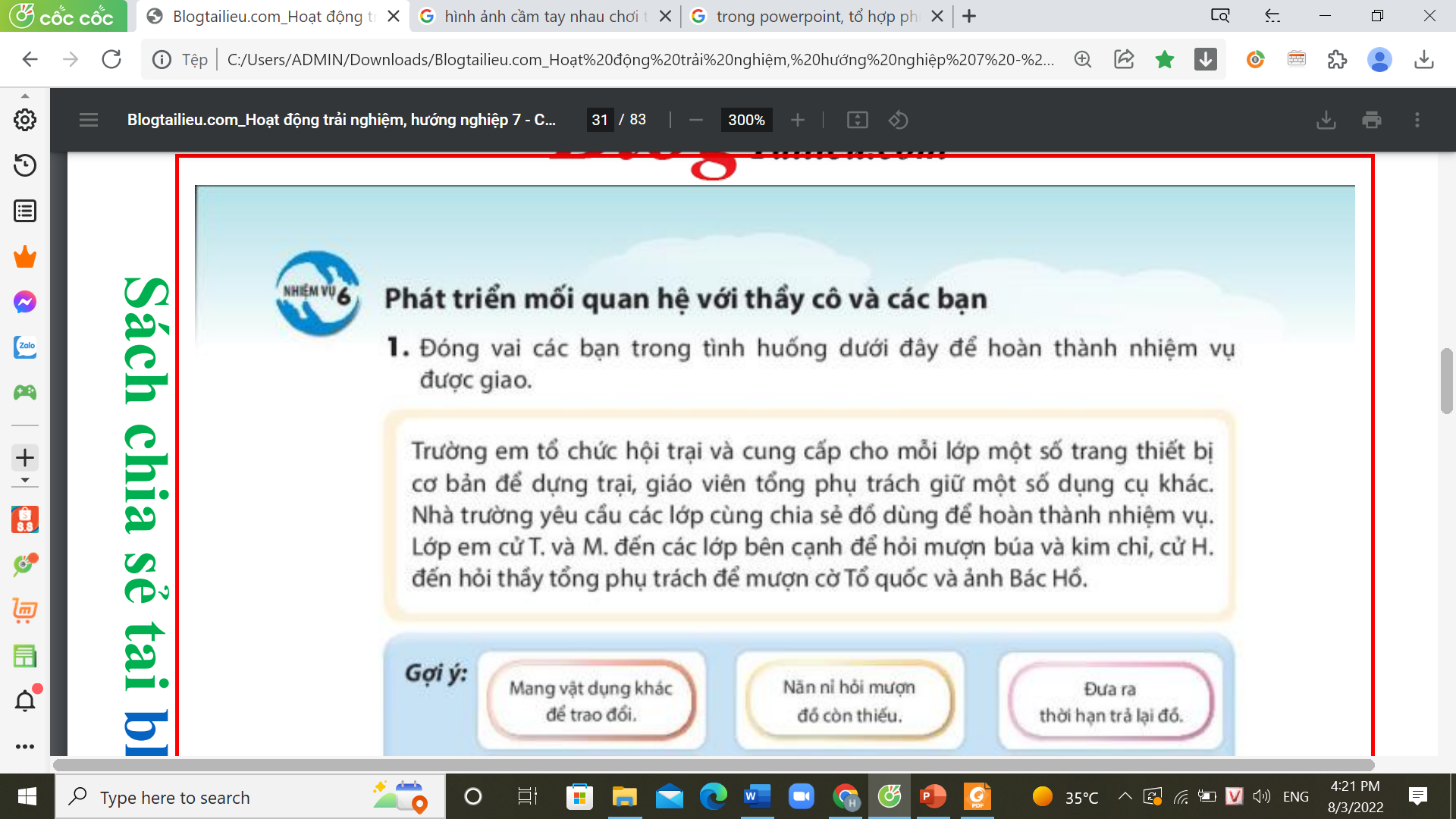 6. Phát triển mối quan hệ với thầy cô và các bạn
Thực hành
TH1: Gặp và nhờ thầy cô giảng lại bài chưa hiểu
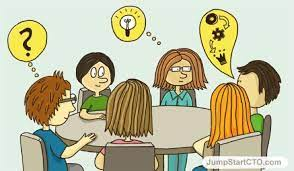 TH2: Khi nhìn thấy thầy cô đang mang nhiều sách vở, đồ dùng.
TH3: Làm quen với anh chị lớp trên
TH4: Bắt chuyện với bạn cùng câu lạc bộ
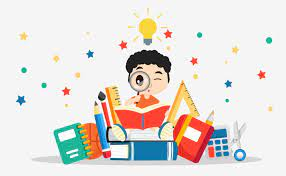 7. Tuyên truyền về truyền thống của nhà trường
Và Đội thiếu niên tiền phong Hồ Chí Minh
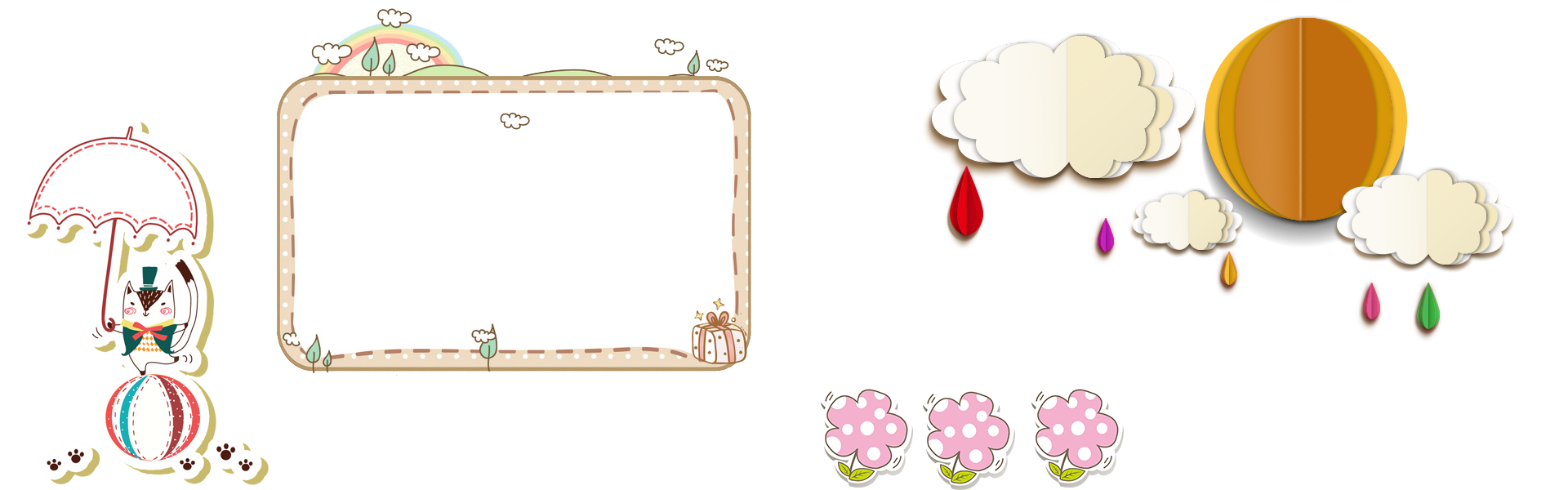 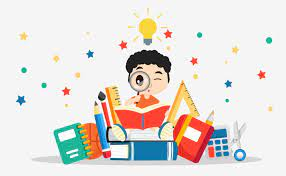 8. Tự đánh giá
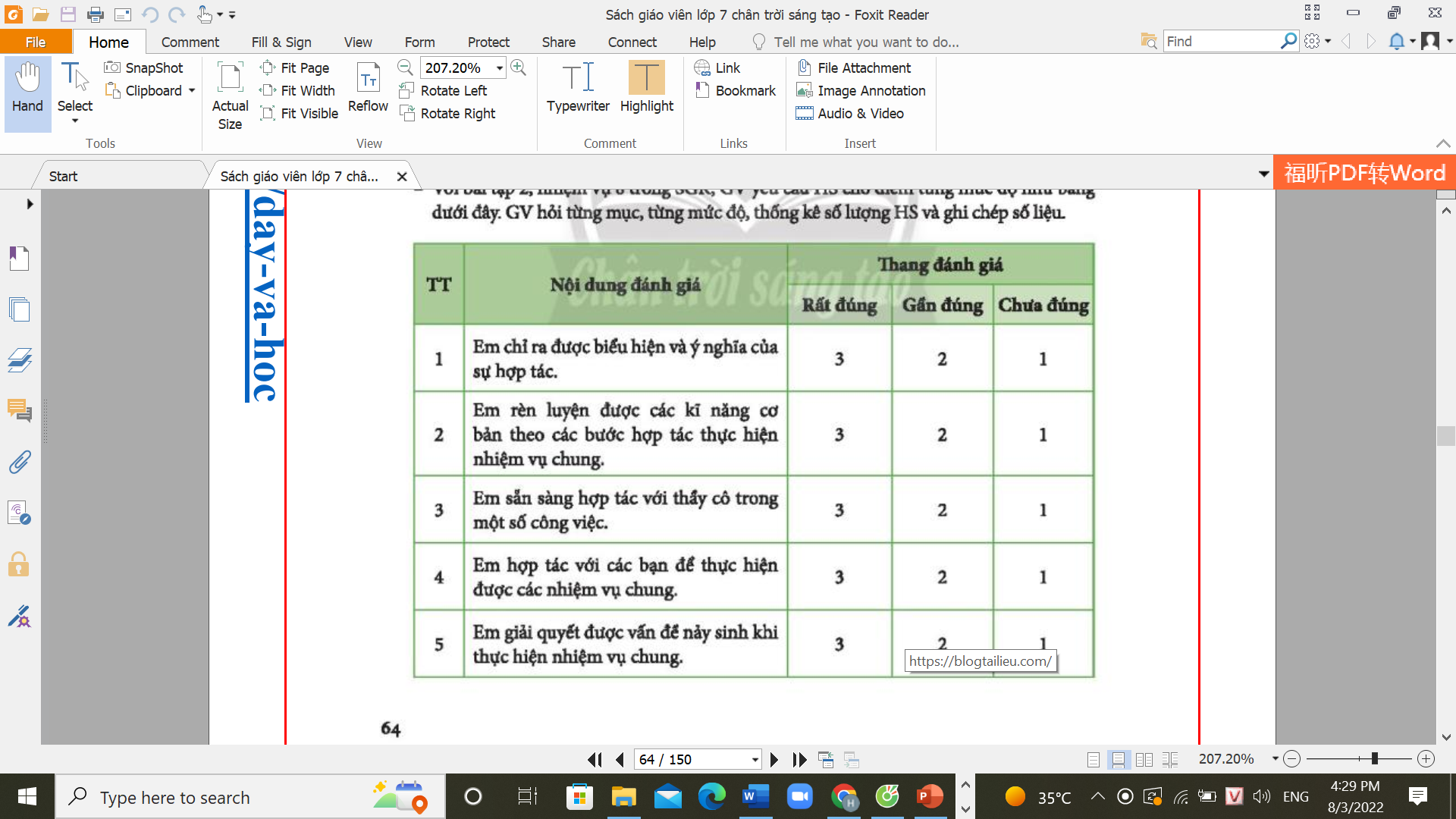